Wniosek o dofinansowanie projektu– praca w aplikacji SOWA EFS
Seminarium informacyjne dla wnioskodawców aplikujących w ramach Działania 5.9. Kształcenie ustawiczne
Gdańsk, 10 czerwca 2024 roku
AGENDA:
SOWA EFS
Tworzenie konta
Rejestracja organizacji
Nabory
Projekty
Kluczowe informacje przy składaniu wniosków w konkurencyjnej procedurze dla Działań EFS+ …
Poprawne wskazanie nazwy podmiotu
Zgodność ze szczegółowymi uwarunkowaniami określonymi dla Działania
Kompletność wniosku o dofinansowanie
2
[Speaker Notes: W swojej prezentacji chciałabym pokazać jak zacząć pracę w SOWA EFS oraz omówić kwestie, które sprawiły Wnioskodawcom najwięcej problemów w pierwszych naborach, aby Państwo mogli uniknąć tych błędów.]
Witamy w Systemie Obsługi Wniosków Aplikacyjnych…https://sowa2021.efs.gov.pl
3
[Speaker Notes: Zaczynając od początku… Narzędzie informatyczne do obsługi procesu ubiegania się o środki z EFS+ znajdziemy pod adresem: https://www.sowa2021.efs.gov.pl .

Jeszcze zanim się zalogujemy, możemy przeglądać nabory, czy skorzystać z Pomocy, gdzie znajdziemy linki do instrukcji czy filmów instruktażowych.

Jeśli nie posiadamy konta w SOWA EFS, wybieramy Utwórz konto.]
Rejestracja konta użytkownika
4
[Speaker Notes: Rejestracja konta użytkownika jest standardowa - wymaga podania danych osobowych i utworzenia bezpiecznego hasła oraz akceptacji Regulaminu i zapoznania się ze Szkoleniem z zakresu bezpieczeństwa informacji.

W kolejnym kroku konieczna jest aktywacja konta – link aktywacyjny zostanie przesłany na podany podczas rejestracji adres e-mail. Zazwyczaj trwa to kilka minut, a na aktywację mamy 72h.

Utworzony profil jest automatycznie zapisywany jako Właściciel i administrator danej Organizacji. 

Istnieje możliwość dodania nowych profili. 

W kolejnym kroku możemy dopisać administratora w organizacji, pracownika w organizacji lub współpracownika w organizacji. 

Opisy ról i Zestawy uprawnień są widoczne po rozwinięciu wybranej roli.]
Użytkownicy
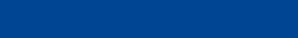 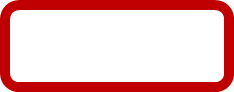 5
[Speaker Notes: Utworzony profil jest automatycznie zapisywany jako Właściciel i administrator danej Organizacji. 

Istnieje możliwość dodania nowych profili. 

W kolejnym kroku możemy dopisać administratora w organizacji, pracownika w organizacji lub współpracownika w organizacji. 

Opisy ról i Zestawy uprawnień są widoczne po rozwinięciu wybranej roli.]
Moje konto
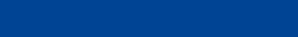 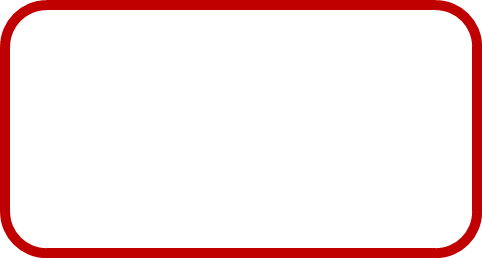 6
[Speaker Notes: Tak wygląda interfejs konta użytkownika. Przejdźmy do Rejestracji organizacji.]
Rejestracja organizacji
7
[Speaker Notes: W pierwszym kroku należy wybrać jeden z trzech typów organizacji (osoba fizyczna/ podmiot krajowy/ podmiot zagraniczny). Zakres danych do uzupełnienia będzie się zmieniał w zależności od typu.

Należy wpisać lub wybrać z rozwijalnej listy dane organizacji zgodnie z dokumentami rejestrowymi. 

Jest to istotne z uwagi na fakt, że dane te są automatycznie zaciągane do wniosku o dofinansowanie. 

Najczęściej pojawiające się błędy w informacjach o wnioskodawcy to np. omyłki pisarskie w nazwie organizacji, czy błędny typ wnioskodawcy.]
Role w organizacji
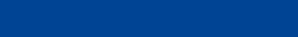 8
[Speaker Notes: Tak wygląda interfejs konta użytkownika. Przejdźmy do nadania ról w organizacji.]
Nabór numer FEPM.05.09-IZ.00-001/24 (1 z 2)
9
Nabór numer FEPM.05.09-IZ.00-001/24 (2 z 2)
10
Tworzenie wniosku z poziomu Naboru
11
[Speaker Notes: Systemowy limit znaków wynosi 1000, jednak tytuł projektu powinien być krótki i mieć max. 150 znaków. Wynika to z Wytycznych w zakresie info-promo i obowiązków informacyjnych Beneficjenta.]
Tworzenie wniosku z poziomu Naboru
12
Edycja wniosku
13
[Speaker Notes: Możemy także przeglądać projekty organizacji i przejść do edycji danej wersji dokumentu.]
Tworzenie wniosku z poziomu Projektów organizacji
14
[Speaker Notes: Z poziomu Projektów organizacji również można dodać nowy projekt klikając przycisk po prawej stronie i wpisując numer naboru w pojawiającym się okienku.]
Projekty organizacji – menu
15
[Speaker Notes: Przydatną funkcją podczas pracy nad wnioskiem czy wnioskami składanymi przez dany podmiot może być utworzenie nowego projektu wykorzystując istniejący. 

Zachęcam do zapoznania się z Instrukcją użytkownika SOWA EFS dla wnioskodawców/ beneficjentów, gdzie szczegółowo i krok po kroku zostały wyjaśnione wszystkie funkcjonalności (kwestie wymagań systemowych, interfejsu użytkownika, założenia konta i dostępu do systemu, rejestracji organizacji, zarządzania zespołem współpracowników).]
Kluczowe informacje przy składaniu wniosków o dofinansowanie projektów w konkurencyjnej procedurze dla Działań EFS+
Wzór wniosku o dofinansowanie projektu (1 z 2)
17
[Speaker Notes: Formularz wniosku o dofinansowanie projektu składa się z sekcji, które widzimy w pasku na górze ekranu: Informacje o projekcie, Wnioskodawca i realizatorzy, Wskaźniki projektu, Zadania, Budżet projektu, Podsumowanie budżetu, Źródła finansowania…]
Wzór wniosku o dofinansowanie projektu (2 z 2)
18
[Speaker Notes: … Uzasadnienie wydatków, Potencjał do realizacji projektu, Dodatkowe informacje, Harmonogram, Oświadczenia, Załączniki. 

Rekomenduję zapoznanie się z - przygotowaną przez nasz Departament - Instrukcją merytoryczną wypełniania formularza wniosku o dofinansowanie projektu, która stanowi Załącznik nr 4 do Regulaminu wyboru projektów.

Na kolejnych slajdach omówię Sekcje, które – jak wynika z analizy najczęściej zadawanych pytań i doświadczeń z pierwszych naborów – generują najwięcej wątpliwości i błędów.]
Sekcja: Wnioskodawca i realizatorzy (1 z 2)
19
[Speaker Notes: Po wybraniu Wnioskodawcy dane zostaną automatycznie uzupełnione, dlatego tak istotna jest weryfikacja danych wprowadzanych podczas Rejestracji organizacji.]
Sekcja: Wnioskodawca i realizatorzy (2 z 2)
20
[Speaker Notes: Jeśli planują Państwo realizować projekt w partnerstwie z innymi podmiotami należy zaznaczyć opcję TAK i dodać realizatora lub realizatorów.]
Poprawne wskazanie nazwy podmiotu we wniosku
WAŻNE! 
SOWA EFS zawsze rozpoznaje Realizatora jako Partnera, czyli:  

PARTNER = REALIZATOR
Obowiązują zapisy art 39 ustawy wdrożeniowej 
Jeśli projekt ma być realizowany przez jednostkę/podmiot podległe Wnioskodawcy lub Partnerowi należy wpisać w sekcji wniosku – Wnioskodawcy i realizatorzy – w polu Nazwa: 
nazwa jednostki nadrzędnej/ nazwa maksymalnie jednej jednostki podległejnp. PODMIOT X / PODMIOT X 1
W polach dotyczących danych adresowych należy wpisać dane dotyczące właściwej jednostki nadrzędnej.
21
[Speaker Notes: W poprzednim okresie programowania rozróżnialiśmy Partnera i Podmiot realizujący projekt. Obecnie w SOWA EFS Partner=Realizator.

Jeśli projekt ma być realizowany przez jednostkę/podmiot podległe Wnioskodawcy lub Partnerowi wpisz w sekcji wniosku – Wnioskodawcy i realizatorzy – w polu Nazwa: nazwa jednostki nadrzędnej/nazwa jednostki podległej (np. Gmina X/ GOPS). 

Dane adresowe powinny być podane dla jednostki nadrzędnej.

Po aktualizacji systemu SOWA istnieje możliwość dodania oddziału danej organizacji z tym samym NIPem, więc możecie Państwo skorzystać z tej opcji, jeśli w poprzednich naborach Państwa jednostka nadrzędna występowała z inną jednostką podległą, która była odpowiedzialna za realizację.]
Sekcja: Wskaźniki projektu
22
[Speaker Notes: Należy wybrać i wypełnić wszystkie - wskazane w Regulaminie wyboru projektów (w punkcie 2.5 Monitorowanie postępu rzeczowego w projekcie) – wskaźniki. 

SOWA wymaga dodania przynajmniej jednego wskaźnika obowiązkowego, więc nie otrzymamy tu komunikatu, w przypadku pominięcia obowiązkowego w naborze wskaźnika. 

Należy wybrać wszystkie wskaźniki  obowiązkowe produktu i rezultatu bezpośredniego oraz wszystkie adekwatne wskaźniki produktu, wspólne wskaźniki produktu etc.

Natomiast jeśli nie planują Państwo formy wsparcia przyczyniającej się do realizacji danego wskaźnika, należy wpisać wartość docelową 0. 

Ponadto w przypadku, gdy jednostką miary są osoby, wskaźniki powinny być podane w podziale na płeć. 

Sposób pomiaru wskaźnika należy opisać także dla wskaźników zerowych.

Na etapie planowania działań projektowych nie przewiduje się działań związanych z ww. wskaźnikiem. Niemniej wskaźnik ten będzie na bieżąco monitorowany, każdorazowo w momencie pojawienia się osób bądź sytuacji, której dotyczy.]
Sekcja: Dodatkowe informacje (1 z 2)
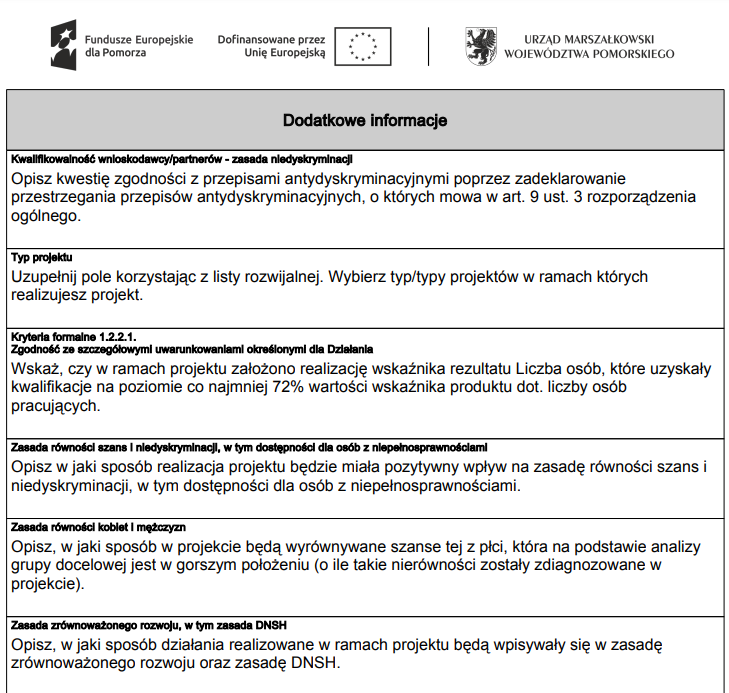 23
[Speaker Notes: Ponieważ SOWA EFS nie jest narzędziem stworzonym przez nas, aby dać Państwu możliwość uzasadnienia spełniania kryteriów przyjętych w FEP 2021-2027 (i też co z pewnością jest dla Państwa istotne - dodatkową liczbę znaków), dodaliśmy własne komponenty w Sekcji Dodatkowe informacje. Odnoszą się one do m.in. kryteriów horyzontalnych czy strategicznych.

Jednym z takich komponentów jest pole Osoba uprawniona do reprezentowania Wnioskodawcy. 
Należy wskazać imię i nazwisko, stanowisko osoby uprawnionej do reprezentowania Wnioskodawcy zgodnie z wpisem do rejestru albo ewidencji właściwych dla formy organizacyjnej lub pełnomocnictwem/ upoważnieniem. 
Na etapie składania wniosku nie wymagamy załączania skanów dokumentów rejestrowych, pełnomocnictw czy upoważnień.]
Sekcja: Dodatkowe informacje (2 z 2)
14 komponentów dla naboru FEPM.05.09-IZ.00-001/24:
Kwalifikowalność Wnioskodawcy/ Partnerów – zasada niedyskryminacji
Typ projektu
Kryteria formalne 1.2.2.1.Zgodność ze szczegółowymi uwarunkowaniami określonymi dla Działania
Zasada równości szans i niedyskryminacji, w tym dostępności dla osób z niepełnosprawnościami
Zasada równości kobiet i mężczyzn
Zasada zrównoważonego rozwoju, w tym zasada DNSH
Komplementarność projektu
Kryteria merytoryczne 2.3.3.1. Ukierunkowanie tematyczne wsparcia – ISP, branże kluczowe
Kryteria merytoryczne 2.3.3.2. Ukierunkowanie tematyczne wsparcia - rozwój i potwierdzanie kompetencji cyfrowych
Kryteria merytoryczne 2.3.3.3. Ukierunkowanie tematyczne wsparcia–kompetencje/kwalifikacje w sektorach związanych ze środowiskiem, klimatem, energią, gospodarką o obiegu zamkniętym oraz biogospodarką
Kryteria merytoryczne 2.3.3.4. Partnerstwo międzysektorowe
Kryteria merytoryczne 2.3.3.5. Specyfika grupy docelowej
Osoba/y uprawniona/e do reprezentowania Wnioskodawcy
Adres Elektronicznej Skrzynki Podawczej ePUAP
24
[Speaker Notes: Ponieważ SOWA EFS nie jest narzędziem stworzonym przez nas, aby dać Państwu możliwość uzasadnienia spełniania kryteriów przyjętych w FEP 2021-2027 (i też co z pewnością jest dla Państwa istotne - dodatkową liczbę znaków), dodaliśmy własne komponenty w Sekcji Dodatkowe informacje. Odnoszą się one do m.in. kryteriów horyzontalnych czy strategicznych.

Jednym z takich komponentów jest pole Osoba uprawniona do reprezentowania Wnioskodawcy. 
Należy wskazać imię i nazwisko, stanowisko osoby uprawnionej do reprezentowania Wnioskodawcy zgodnie z wpisem do rejestru albo ewidencji właściwych dla formy organizacyjnej lub pełnomocnictwem/ upoważnieniem. 
Na etapie składania wniosku nie wymagamy załączania skanów dokumentów rejestrowych, pełnomocnictw czy upoważnień.]
Sekcja: Załączniki
Załącznik nr 1 do wniosku
Załącznik należy pobrać z Regulaminu wyboru projektów (Załącznik nr 26).
Nie należy modyfikować treści załącznika.
KOP weryfikuje, czy załącznik podpisała osoba wskazana we wniosku w sekcji Dodatkowe informacje.

Załącznik do wniosku musi być podpisany przez osobę/osoby upoważnioną/e do reprezentowania Wnioskodawcy wyłącznie PODPISEM KWALIFIKOWANYM.
25
[Speaker Notes: W przedmiotowym naborze wymagany jest 1 załącznik, składany tylko przez Wnioskodawcę.

Oświadczenia dot. kryteriów wyboru projektu i zapoznania się z Regulaminem wyboru projektów.

Dopuszczalne formaty Załączników są określone w Regulaminie wyboru i w Instrukcji SOWA EFS.]
Przesłanie wniosku do instytucji
26
[Speaker Notes: Zachęcam do dokładnego zapoznania się z Regulaminem wyboru projektów, Instrukcją merytoryczną wypełniania formularza wniosku o dofinansowanie projektu, a w przypadku dalszych wątpliwości co do interpretacji zapisów - do kontaktu z ION poprzez dedykowaną skrzynkę mailową. Oczywiście prosimy, żeby pytania zadawać odpowiednio wcześnie. Najczęściej zadawane pytania publikujemy na stronie FEP 2021-2027 w zakładce dedykowanej naborowi. 

Aby uniknąć niepotrzebnego stresu warto nie odkładać na ostatnią chwilę nie tylko pytań, ale także samego przesłania wniosku, ponieważ zazwyczaj wtedy występuje największe obciążenie systemu, a wsparcie techniczne jest możliwe tylko w określonych godzinach.]
Kontakt w czasie trwania naboru
Pytania należy kierować na adres poczty elektronicznej:
zatrudnienie.efs@pomorskie.eu
Najczęściej zadawane pytania i odpowiedzipublikujemy na stronie internetowej 
FEP 2021-2027  w zakładce dedykowanej naborowi
Działania 5.9. Kształcenie ustawiczne 
FEPM.05.09-IZ.00-001/24
Wysyłając wniosek w ramach naboru, szczególnie w ostatnim dniu naboru należy uwzględnić, że kontakt ze wsparciem technicznym SOWA EFS jest możliwy jedynie od poniedziałku do piątku (dni robocze) w określonych godzinach, tj. 08:00 – 16:00.
27
[Speaker Notes: Zachęcam do dokładnego zapoznania się z Regulaminem wyboru projektów, Instrukcją merytoryczną wypełniania formularza wniosku o dofinansowanie projektu, a w przypadku dalszych wątpliwości co do interpretacji zapisów - do kontaktu z ION poprzez dedykowaną skrzynkę mailową. Oczywiście prosimy, żeby pytania zadawać odpowiednio wcześnie. Najczęściej zadawane pytania publikujemy na stronie FEP 2021-2027 w zakładce dedykowanej naborowi. 

Aby uniknąć niepotrzebnego stresu warto nie odkładać na ostatnią chwilę nie tylko pytań, ale także samego przesłania wniosku, ponieważ zazwyczaj wtedy występuje największe obciążenie systemu, a wsparcie techniczne jest możliwe tylko w określonych godzinach.]
PODSUMOWANIE:
Dane w SOWA EFS (REALIZATOR = PARTNER).
Wybór wszystkich wskaźników wymienionych w Regulaminie wyboru.
Kompletność wniosku o dofinansowanie (Załącznik, podpis kwalifikowany).
Korzystamy z instrukcji
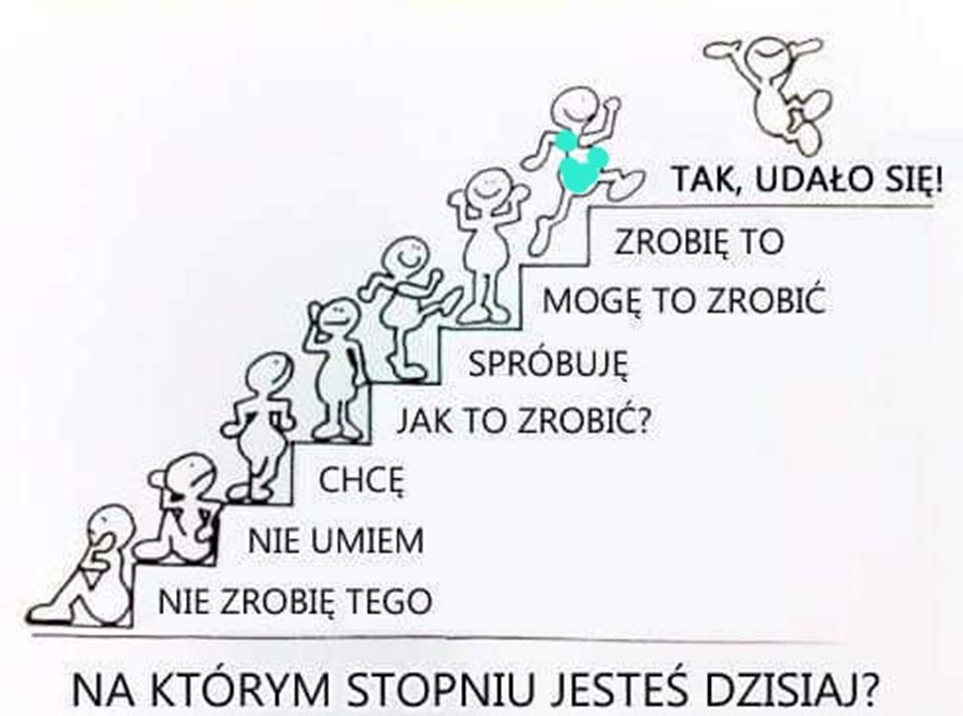 „Zawsze wydaje się, że coś jest niemożliwe, dopóki nie zostanie to zrobione.”

Nelson Mandela
28
[Speaker Notes: Trzy kluczowe kwestie…]
Owocnej pracy nad wnioskiem o dofinansowanie projektu!